21.1 Task B – events and their features
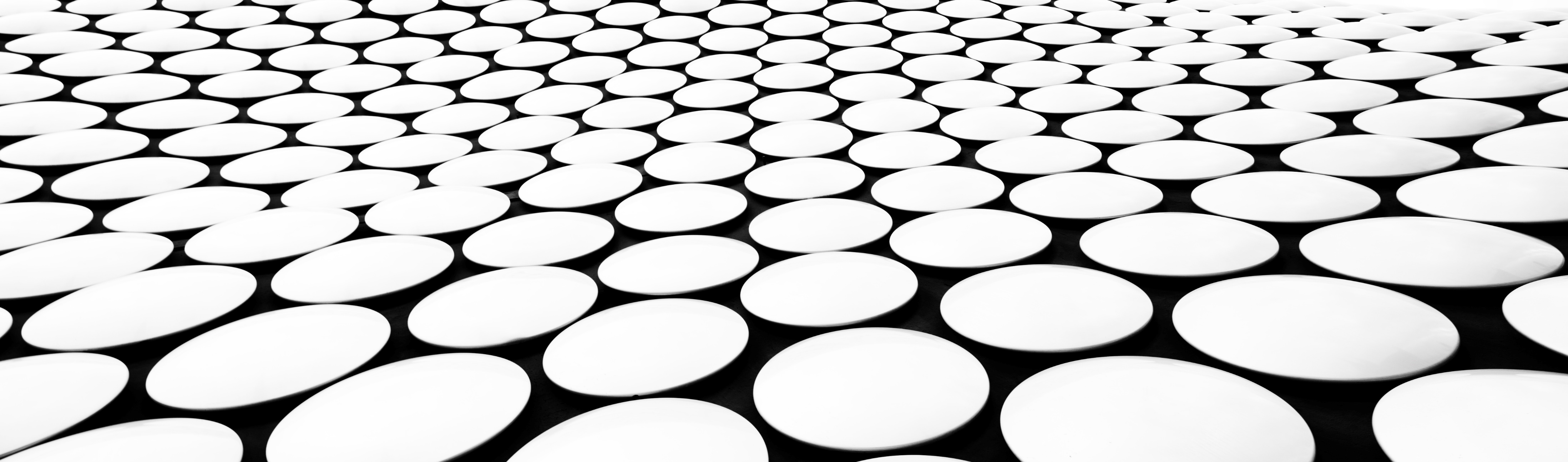 21.1 Task B
You have been asked to prepare 2 illustrated A3 posters containing information relating to 2 different types of events. These are aimed at new staff, to help raise their awareness of different types of events and their features.
Choosing your 2 events
These should be…
Different forms/types of events
Different sizes
Have different functions/objectives
Perhaps choose events that you are familiar with/have visited in the past
Or, choose events that you are interested in and want to know more about.
Choose events that have happened recently (2019!!!)
What to include
The range of features that you need to research/describe for each of the 2 events is listed on the Task 21.1 Task B handout.

The following slides will summarise these (and we will discuss what needs to be included during our lessons).
Introduction:
Provide a summary of the type of event that you are researching (i.e. leisure, corporate/ business, exhibitions and fairs, festivals, sporting, entertainment, education etc.)
This should include a general summary of the purpose/function of this type of event, typical venues, target audiences and possible financial considerations/objectives (charitable fundraising or commercial revenue earning).
The venue/location of the event
Insert a map 
Discuss why was it held there?....think about…..
Size of the venue
Access (transport links, proximity to other amenities)
Purpose built?
Existing equipment/facilities?
Setting?
When the event was held and for how long. (…and why?)
Dates the event was held?
Weather
Other seasonal factors – holidays/celebrations
Availability of venue
Tradition
Length of event – day/weekend/longer?
Maximising income?
Size of the event
Venue
Budget
Number of attendees
Cost to the customer (if relevant)
What does the entry fee include?
Food/drink/entertainment etc.
How were tickets/invitations made available/distributed to customers ?
Websites/ticket agents/posted to guests? Describe why these methods were used.
Marketing methods that were used to promote the event and maximize sales.
How was the event advertised? (and why?)
Online? Social Media? Show examples/screen shots.
Posters, flyers etc.
Word of mouth.
Invitations.
TV/Radio/Magazines/Newspapers?
Special offers/discounts etc. (early booking etc.).
Pricing strategies – family tickets/students etc.
The target guest/customer profile (…and why?)
Age
Interests
Motivations
Lifestyle (e.g. family/student/professionals)
Social class
Catchment area
Access/transport arrangements to the event/venue
Car parking.
Public Transport
Entrances to the venue
Disabled access
Signage
Technology required…and why?
Electricity supply?
Audio-visual resources?
Special effects?
Telecommunications?
Wi-Fi?
Business support services?
function etiquette.
Rules?
Dress code?
Protocols?
Ambience
Decoration/styling? (theme?)
Lighting?
Music?
Use of setting/venue?
Meeting/greeting – staff training.
Entertainment
Focus of the event?
Supporting the main function of the event?
Musicians/guest speakers/sports performers/comedians etc.
Equipment/facilities needed?
Accommodation at the event or near to location
Why might this be needed (and by whom?)
Camping?
On-site accommodation?
Availability in the surrounding area – dependent on location.
Job roles of event organisers/team members.
Event Planners
Event Managers
Marketing
Finance
Client details.
Who is this event being organised for?
Charity?
Individuals?
A business?
A promoter?
Contractors
Any external service provider required for the event?
Audio-visual?
Security?
Catering?
Florists?
Temporary structures?
Potential risks/hazards
To staff.
To customers.
Activities?
Substances?
Equipment?
People?
Security?
Finally, discuss whether you think the event was successful or not (explaining your opinion).
Financially?
Customer satisfaction?
Customer feedback (trip advisor etc.)